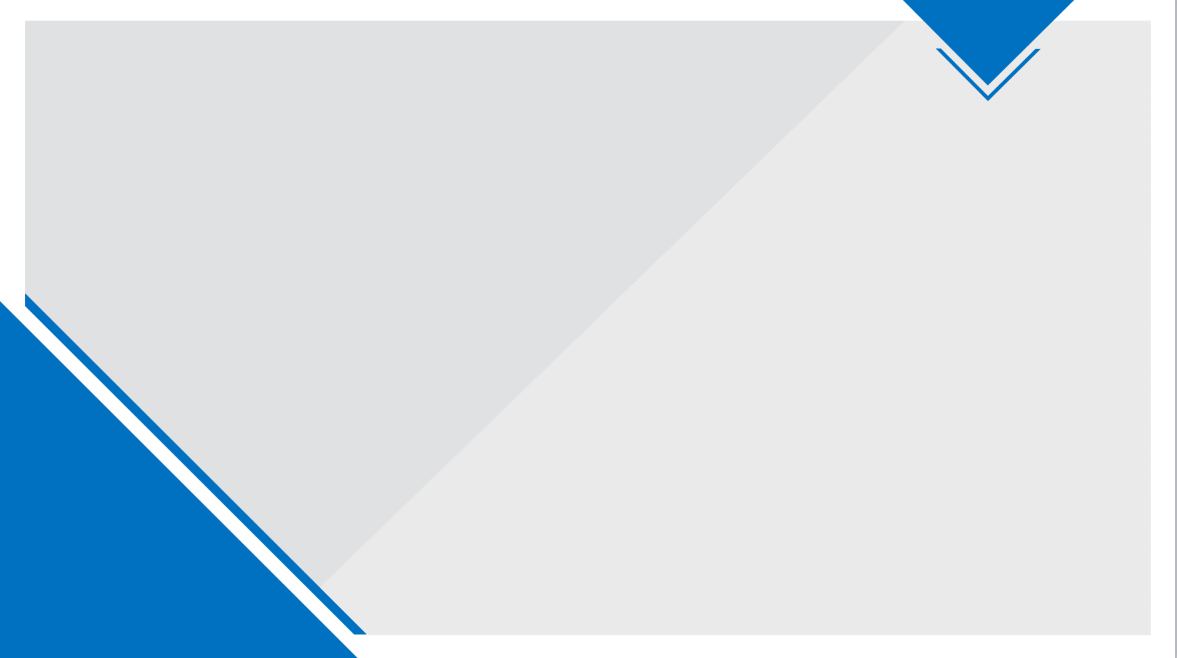 教材版本：人教版八年级上册
录课单元：第五单元
口语交际：复述与转述
执教教师：邓洪文
传话游戏
规则
8人左右一组的。
第一位同学把看到的内容告诉第二位同学，依次类推，直到最后一位同学。
传声游戏
老虎在山上，老鼠在山下；老虎吓老鼠，老鼠躲老虎。
传声游戏
是你吃错药，不是我吃错药，
就是要你吃错药，你一定会吃错药。
传声游戏
你去通知晓明，让他去行政楼一楼找陈老师，通知她星期二去校本部开会，校车12点半开,顺便问问刘老师王老师的口杯在哪里，装好水，把它拿到教学楼502。
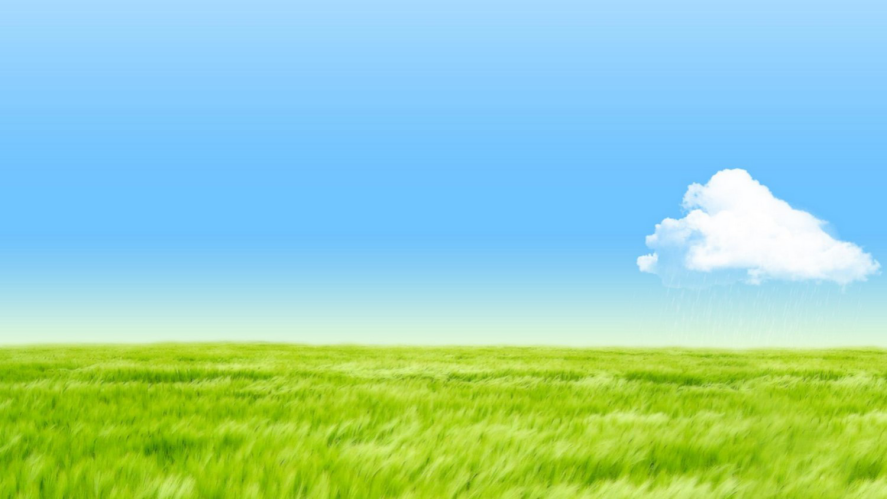 口语交际  复述与转述
导
目
标
航
1.了解复述与转述的含义和重要性，掌握复述与转述的基本技能。
    2.能根据环境要求对几种常见的文体进行复述或转述，培养参与者的记忆、理解和语言表达能力，激发想象力和联想力。
    3.养成诚恳倾听的好习惯，做到在流畅自如的表达中获得自信，提高参与者的文化素养和审美情趣。
复述
复 述
复述，是对现成语言材料的重述，是培养和提高系统、连贯的口述和笔述能力的有效方式。
复述的条件
复述需要原材料，包括书面的文章和听到的故事、新闻、一般信息等口头材料。
复述的分类
保持性复述（详细）复述

整合性（简要）复述。
复述的要求
有的要求细致些，
    有的要求简洁些，
    这要看材料的重点多少而决定。
复述的方法：
(1)仔细听、看；    (2)记忆关键词语；
(3)编写提纲；        (4)尝试复述。
复述训练
示
交
际
例
鲁迅先生在浙江绍兴县教书的时候，每天晚上总喜欢到一位朋友家去谈天，有时很晚才回家朋友家离学堂有好几里路，要经过一片坟地。
         有一天，鲁迅先生和朋友谈得很晚才回家，这时已是半夜了鲁迅正快步走，忽然发现不远处有一个白影子蹲在坟墓旁，忽高忽低，一会儿大，一会儿小，真像人们传说的鬼。鲁迅不相信鬼和神，他大步走上前去，用又硬又重的皮鞋向白影子踢去，只听得白影子“哎哟”一声倒了下去鲁迅弯下腰，细细一看，原来并不是什么鬼，而是一个盗墓的。
谁的狗聪明
         有一天，一个医生、一个建筑师和一个律师在一个乡村俱乐部吃午饭。 他们的话题扯到各自的狗身上，想比一下谁的狗最聪明。 医生的狗从门外衔来一些骨头，在地上摆了一副人体骨骼图，医生 给了它一些饼干作为奖励。 建筑师的狗从外面衔来一些树枝，在地上搭了一个埃菲尔铁塔模型， 建筑师也给了它一些饼干作为奖励。 最后，律师的狗出场了，它与医生和建筑师的狗交谈了一番，那两 只狗便把饼干都给了它。律师解释说，他的狗现在是那两只狗的法律顾 问了。
复述示例
一个医生、一个建筑师和一个律师想比一下谁的狗最聪明。医生的狗衔来一些骨头在地上摆了一幅人体骨骼图。建筑师的狗 衔来一些树枝在地上搭了一个艾菲尔铁塔的模型，医生和建筑师给了他们的狗一些饼干作为奖励。律师的狗与医生和建筑师的狗交谈了一番，两只狗便把饼干都给了它。律师说，他的狗现在是那两只狗的法律顾问了。
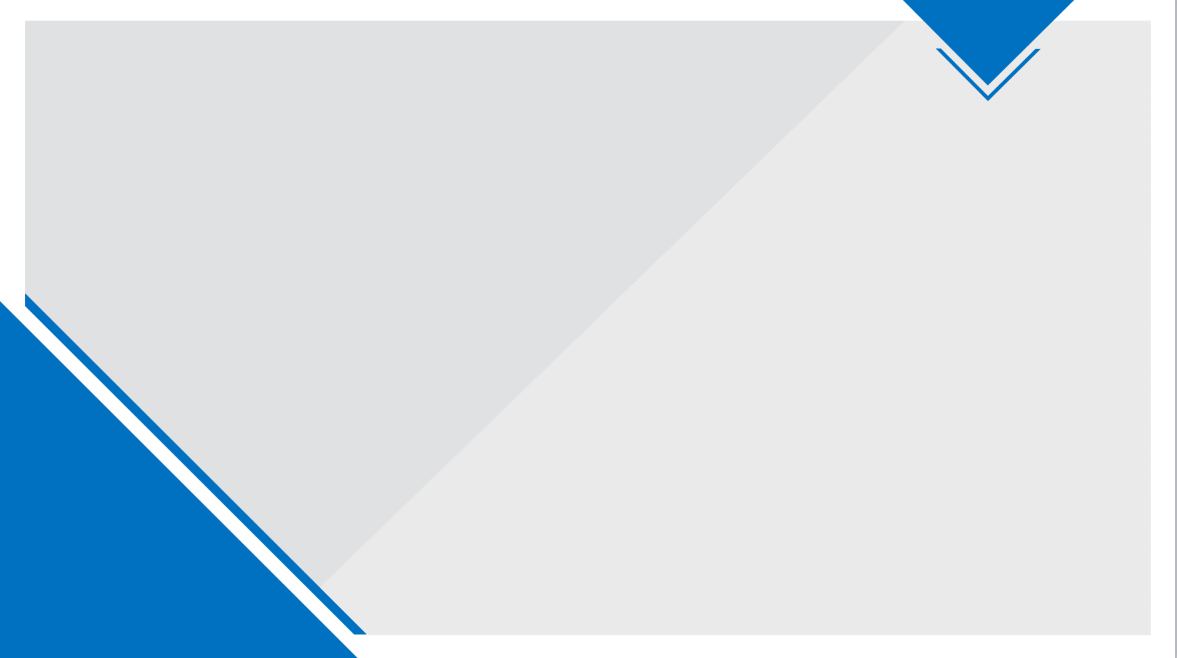 教材版本：人教版八年级上册
录课单元：第五单元
口语交际：复述与转述
执教教师：邓洪文
转述的定义
在生活中，人们常常请人把话转告给别人，这就叫“捎话儿”，也叫“转述”。
把别人说的话说给另外的人。
训练要求
第一，把书面语转换为口头语；
第二，突出重点，准确地体现原材料的中心和重点；
第三，条理清楚，反映各部分内容的内在联系，如果叙述一件事情，复述时一定要交代清楚时间、地点、人物、事情的起因、经过、结果等；
第四，语言力求准确。
第五：必要时可以加入个人想象
转述的要求
准确、完整，不改变事实，把握重点，不遗漏要点，并要求根据转述的对象，改变人称、时间、空间等。
2、转述应注意：
         ①转述别人的话，首先要听清，记准人家		的话，别弄错；
          ②转述的时候，要把原话说清楚，说明			白，不然就会耽误事。
3、转述的要领：听清楚，说明白。
        ①清楚、准确、完整；
        ②要合理变换人称；
        ③要客观真实，不能主观随意。
复述与转述的区别
复述重在“复”，转述重在“转”；
复述与转述的区别
复述重在“复”，转述重在“转”；
复述重在“保值”——保持原汁原味但又不是简单的复制粘贴，转述重在“保真”——重在真实、准确地传递信息；
复述与转述的区别
复述重在“复”，转述重在“转”；
复述重在“保值”——保持原汁原味但又不是简单的复制粘贴，转述重在“保真”——重在真实、准确地传递信息；
复述重在知识的巩固和运用，转述重在学会与人沟通——换句话说，复述重在能力，转述也涉及个人品质；
复述与转述的区别
复述重在“复”，转述重在“转”；
复述重在“保值”——保持原汁原味但又不是简单的复制粘贴，转述重在“保真”——重在真实、准确地传递信息；
复述重在知识的巩固和运用，转述重在学会与人沟通——换句话说，复述重在能力，转述也涉及个人品质；
复述可以创新，转述只能遵循原意。
转述示例
（一）如果你的班主任张老师的姐姐和你住在同一个小区，今天张阿姨有急事回南京了，让你给张老师捎个口信，让张老师下午四点去幼儿园帮忙接她的女儿慧慧。你到达学校后该怎样和张老师说呢？字数不能超过35个。
转述示例
（一）如果你的班主任张老师的姐姐和你住在同一个小区，今天张阿姨有急事回南京了，让你给张老师捎个口信，让张老师下午四点去幼儿园帮忙接她的女儿慧慧。你到达学校后该怎样和张老师说呢？字数不能超过35个。  
          
示例：张老师，您姐姐让我给您捎个口信，她有急事回南京了，让您下午四点去幼儿园接慧慧。
转述示例
校运动会上，好友王亮在百米冲刺时扭伤了脚。你把王亮送到医务室进行了医治，校医建议王亮回家休养两天。请你以王亮同学的身份给王亮爸爸打电话，说明情况并转告校医的建议。(不超过50字)
转述示例
叔叔，您好！我是王亮的同学。王亮在运动会体育比赛中扭伤了脚，校医建议他回家休养两天，请您过来接他好吗？
转述示例
叔叔，您好！我是王亮的同学。王亮在运动会体育比赛中扭伤了脚，校医建议他回家休养两天，请您过来接他好吗？
转述示例
叔叔，您好！我是王亮的同学。王亮在运动会体育比赛中扭伤了脚，校医建议他回家休养两天，请您过来接他好吗？
（点拨：要抓住转述的两个要点：
一是转述的对象“王亮爸爸”，
二是转述的内容“说明情况并转告校医的建议”。）
链接中考
邻居王大爷想去一趟上海，假设你已帮他买好了高铁车票，准备把车票交给王大爷。请根据车票，告诉王大爷主要的乘车信息，并提醒他带好身份证，提前半小时到达高铁车站。请你写出这段话，100字左右。
布置作业
1、看一部电影或读一部小说，然后复述故事梗概（在班上交流）。

          2、把今天口语交际课的内容转述给家长，把爸爸妈妈对你的评价，明天上课时转述给老师。
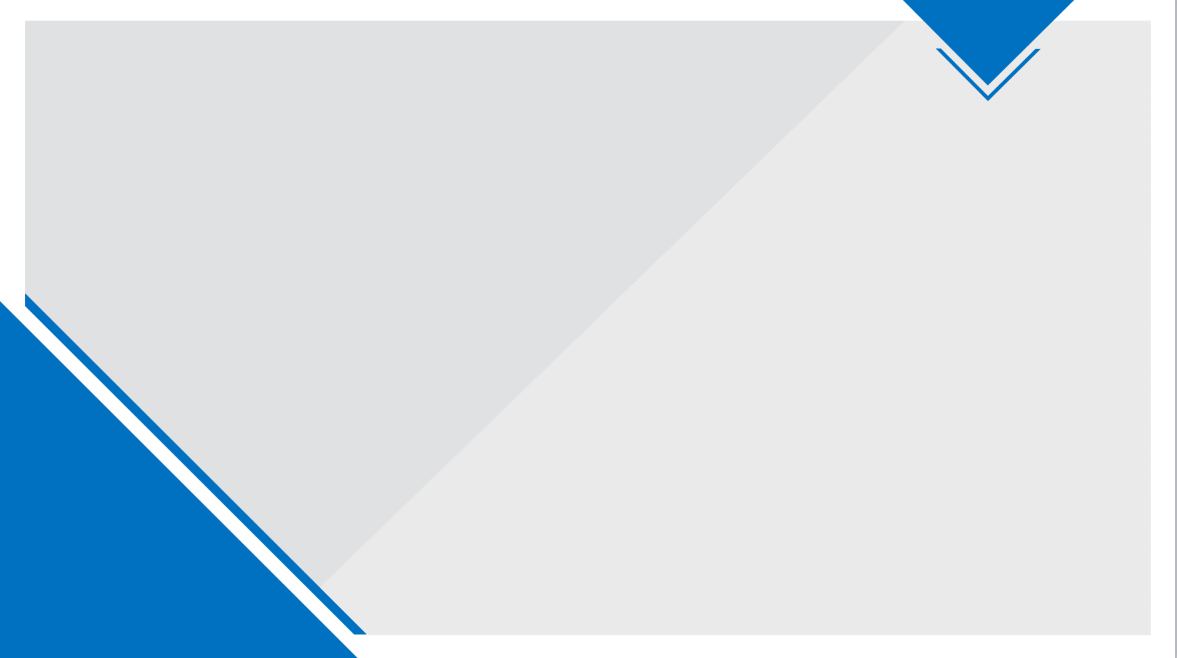 柳州市第八中学录制2018年12月7日